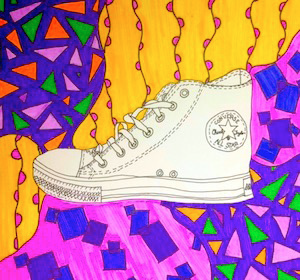 Contour Shoe Drawing
Objective: Create a contour line drawing of a shoe with a colorful background
Drawing Paper 
Pencil 
Permanent Marker 
Markers, watercolor, or another medium to add color to the background
You Need:
Creates blind contour portraits using pen, ink, and watercolor. 
Inspired by how blind contour drawing requires an artist to remain focused on the subject without distraction 
Drawn with just a single line and without looking at the sketch until finished.
Meet Artist Ian Sklarsky
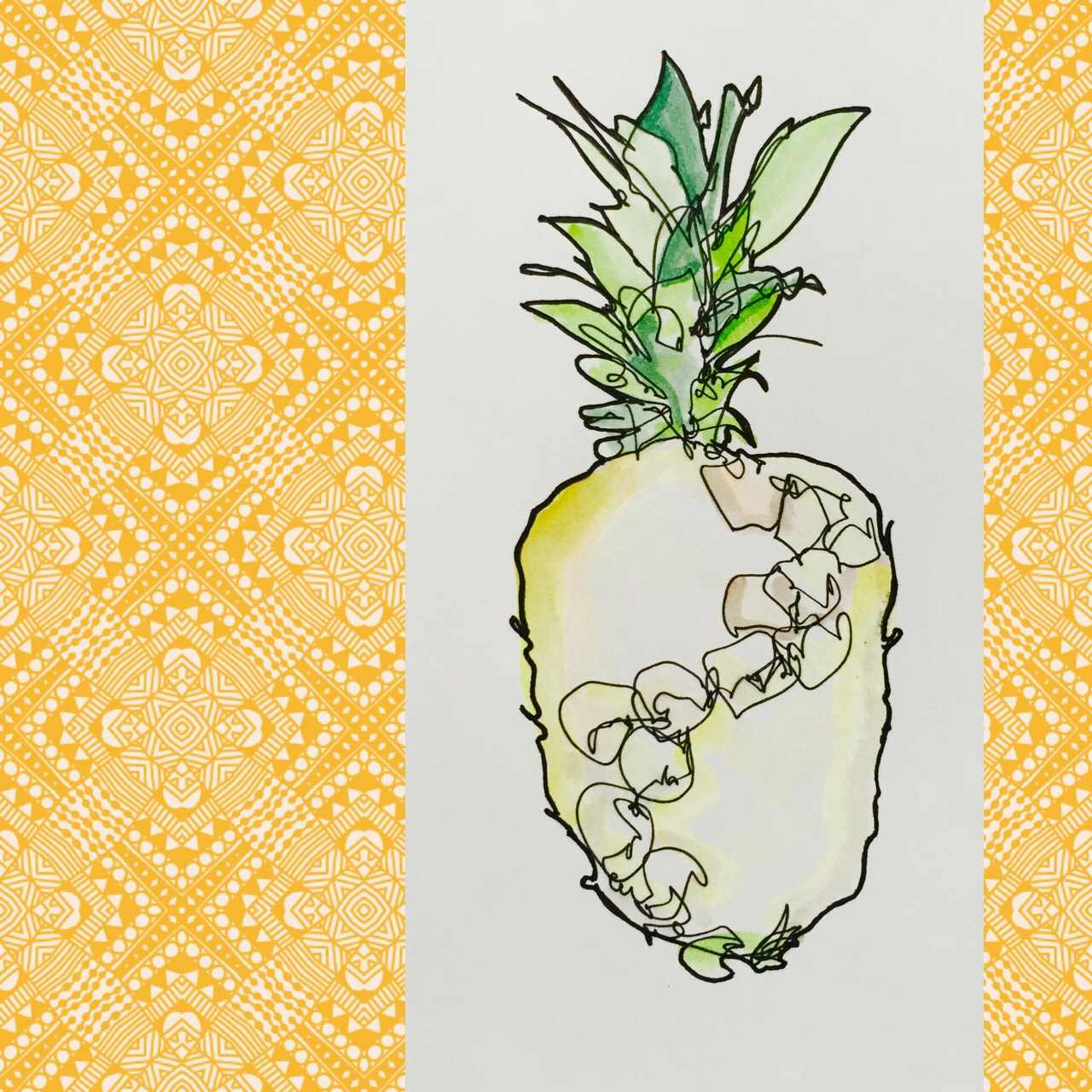 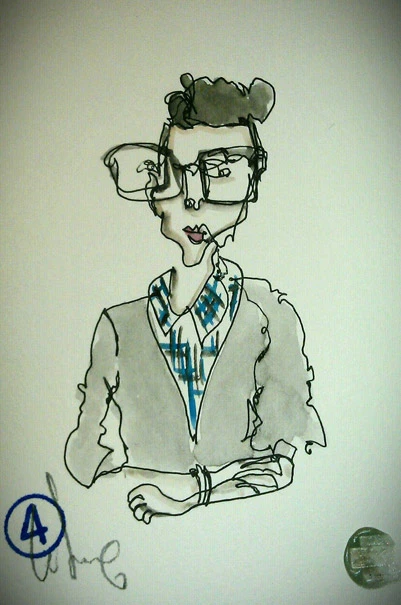 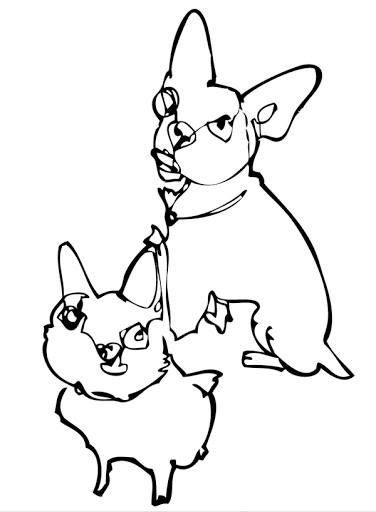 Your Turn: